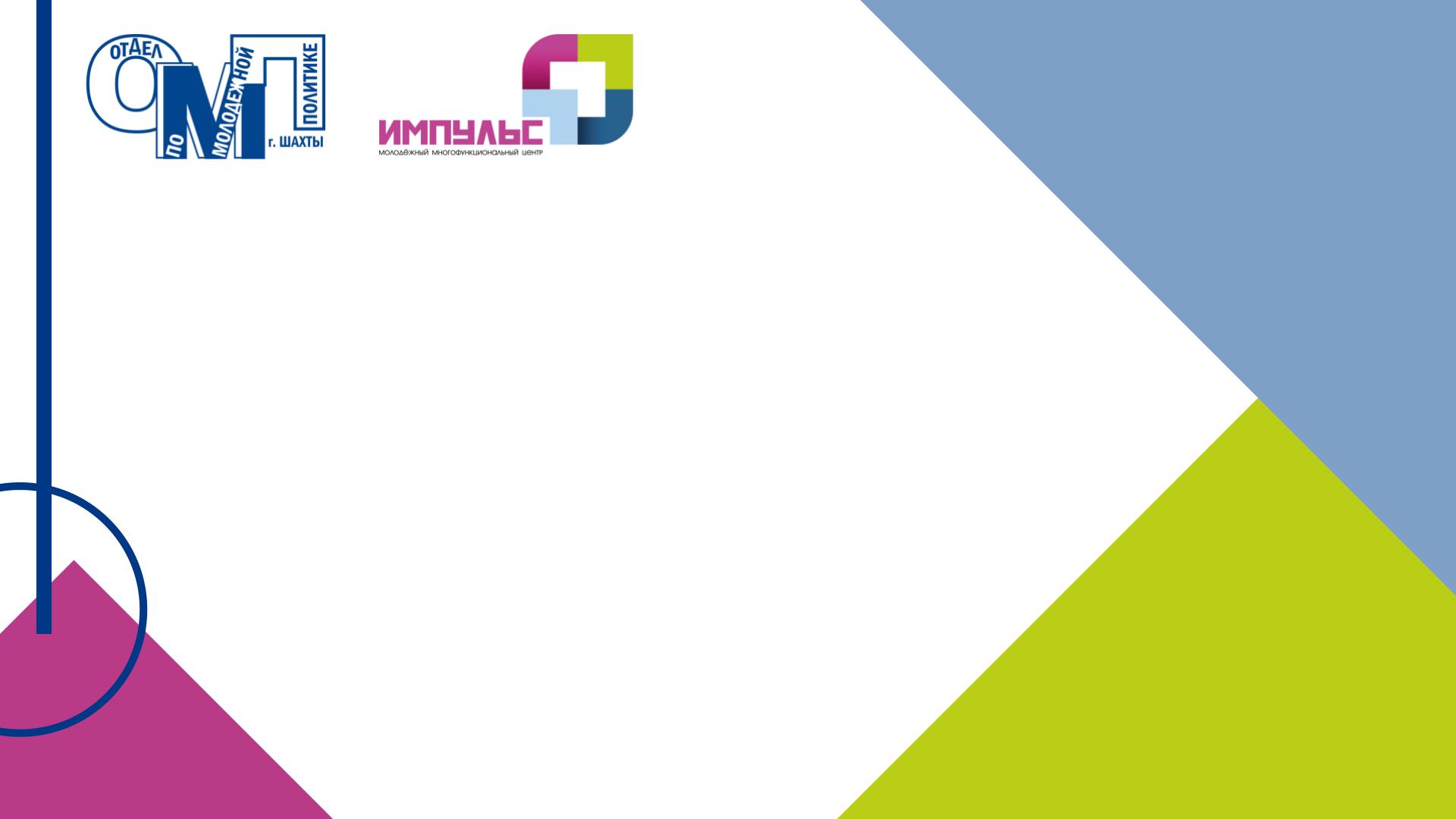 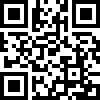 VK: omp_shakhty
Молодёжный многофункциональный центр “Импульс”
г.Шахты, ул. Советская 193А
ПН-ПТ – с 9:00 до 18:00
Перерыв – с 13:00 до 13:45
Сб – с 12:00 до 18:00
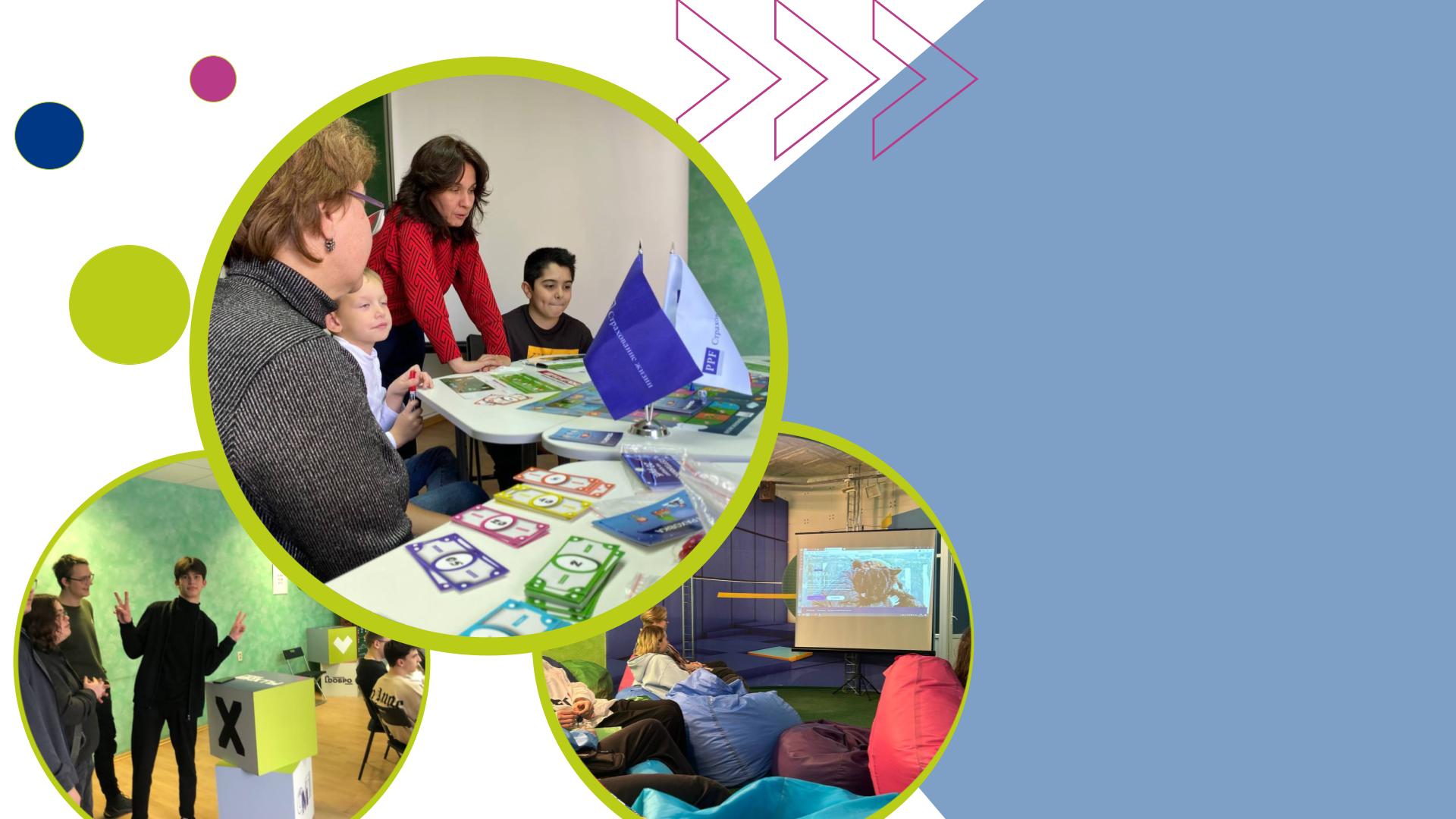 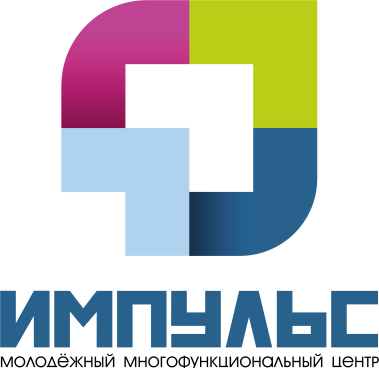 Досуг в молодёжном 
центре
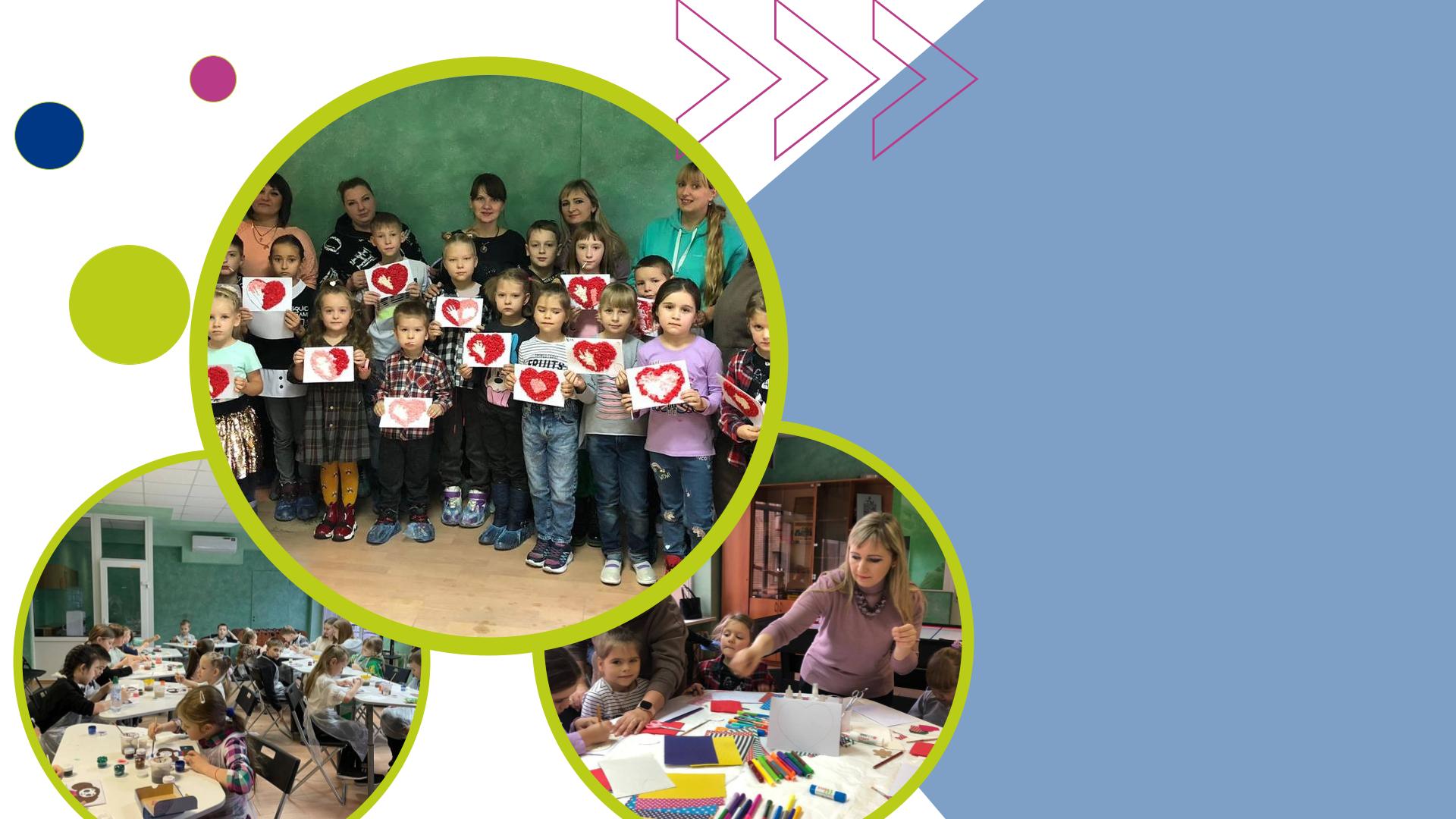 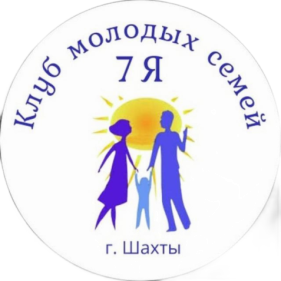 Клуб молодых семей «7Я»
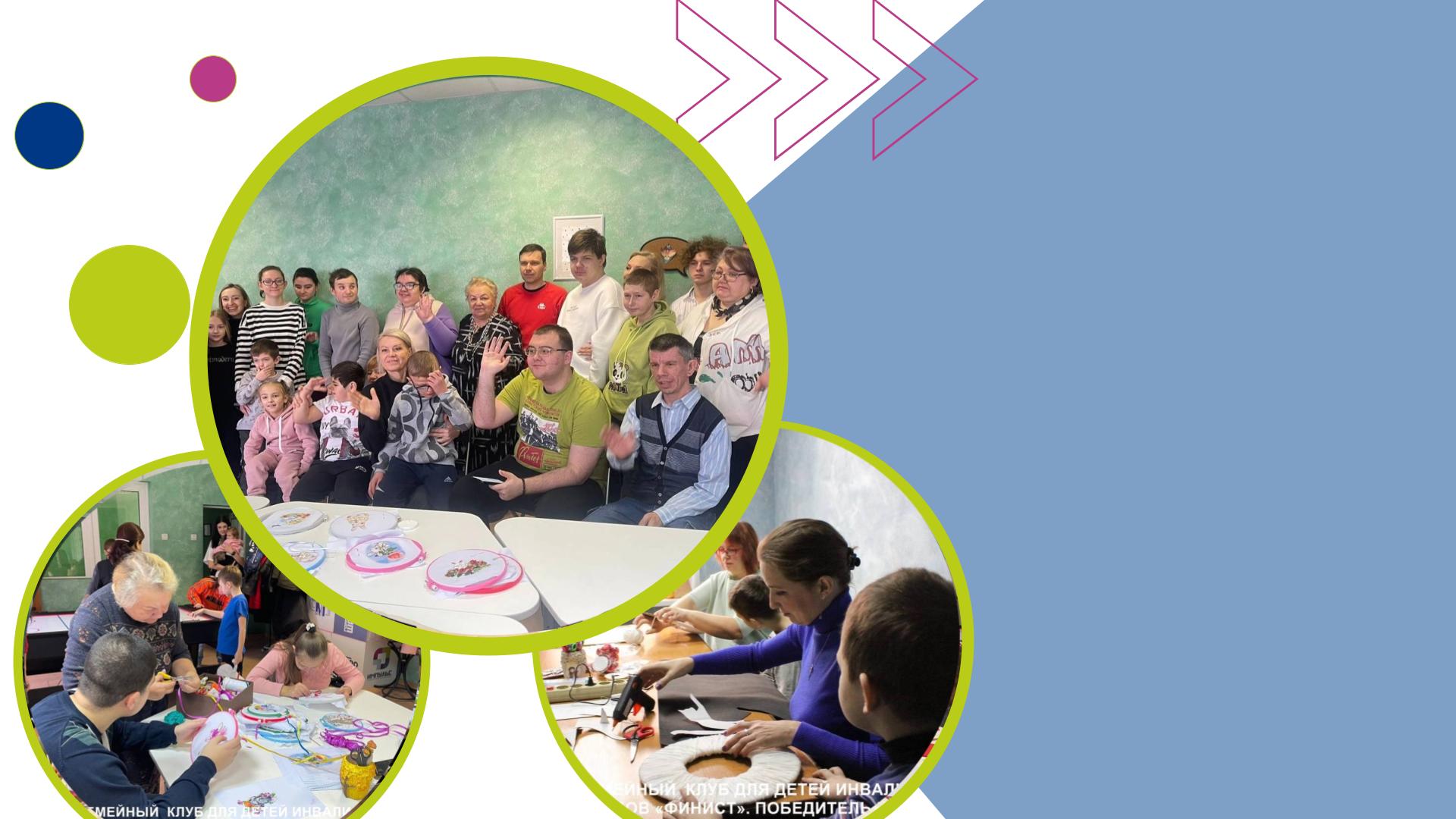 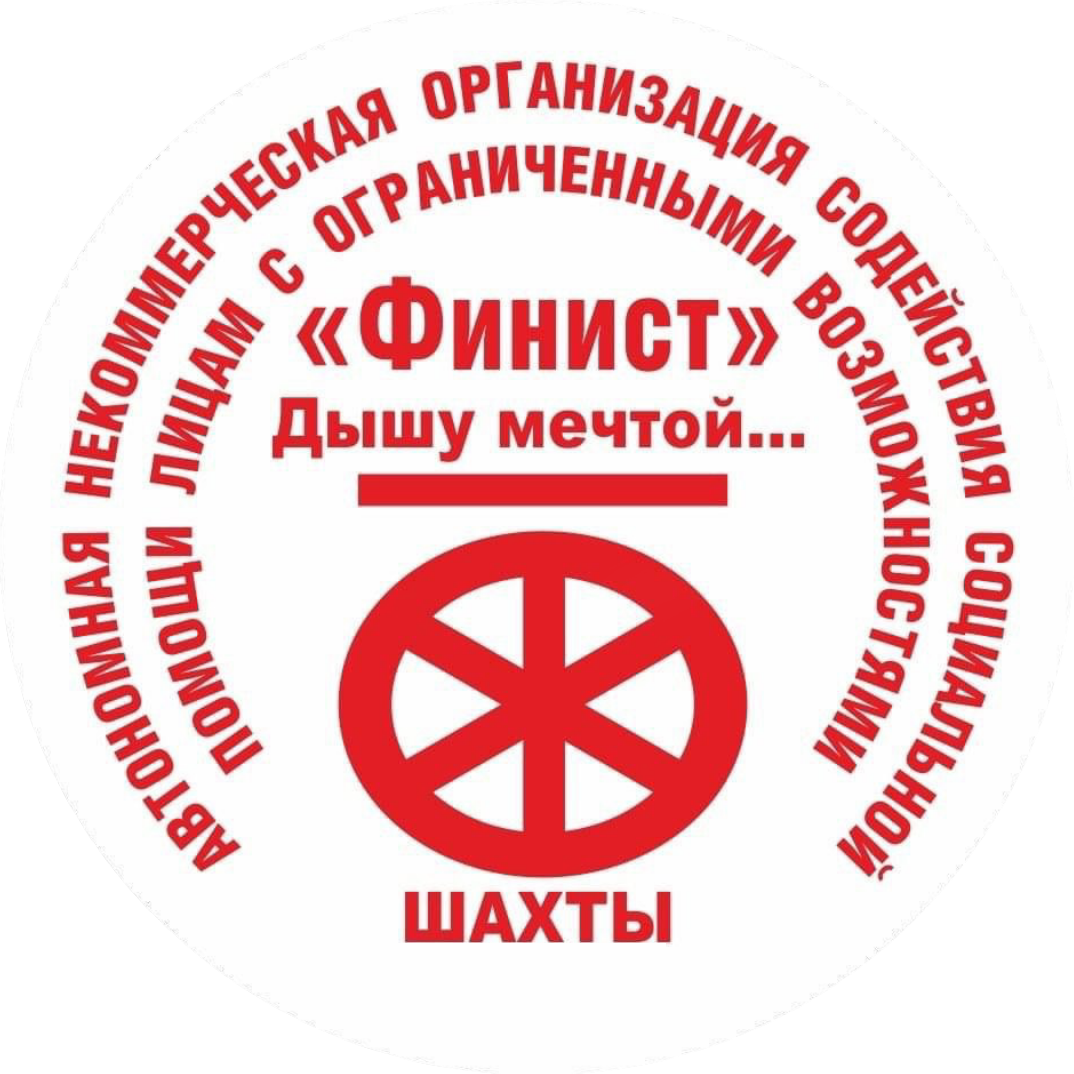 АНО «Финист»
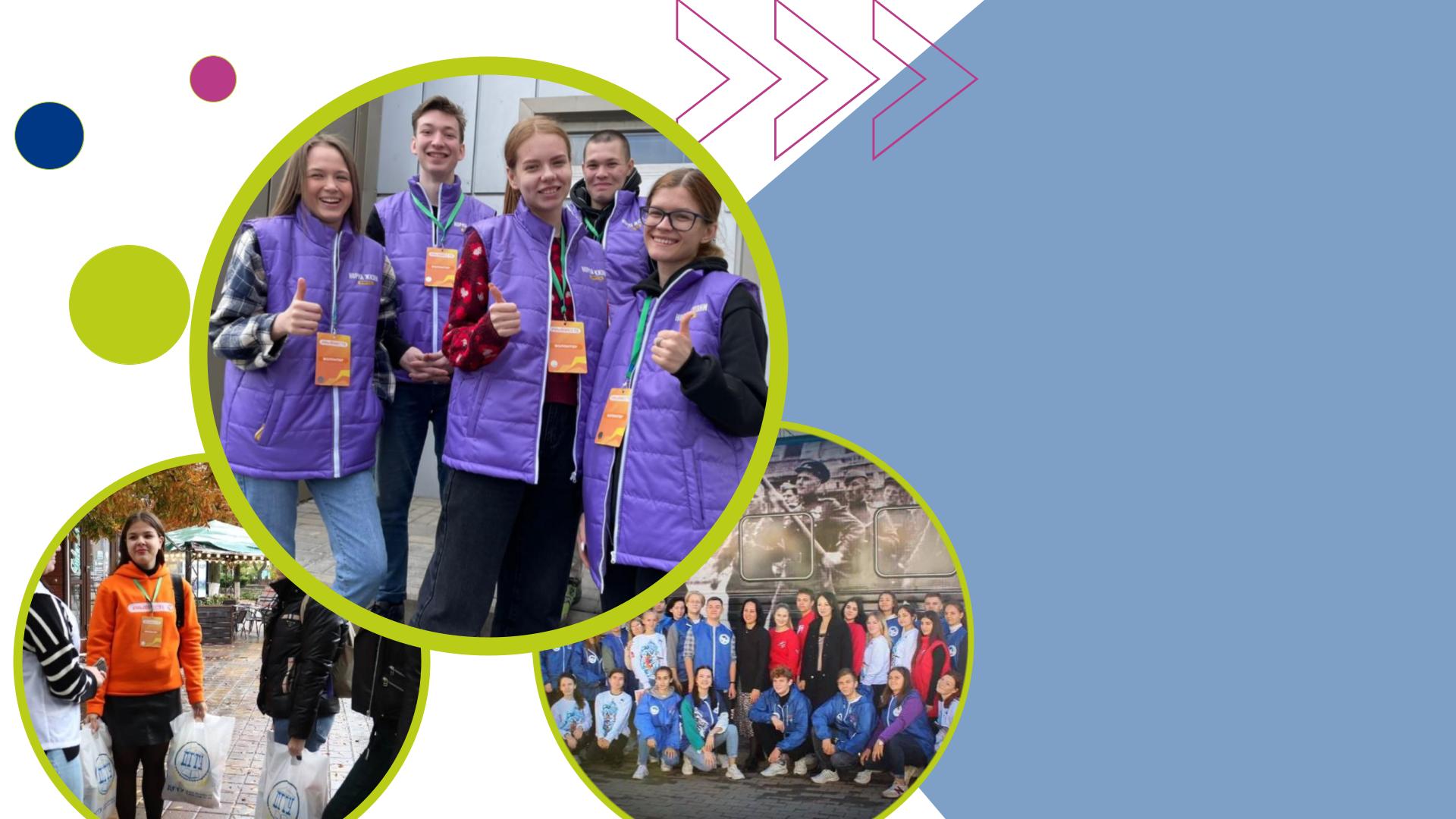 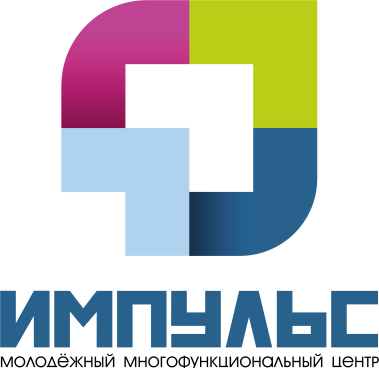 Школа лидера и Медиа школа
Муниципальный центр добровольчества
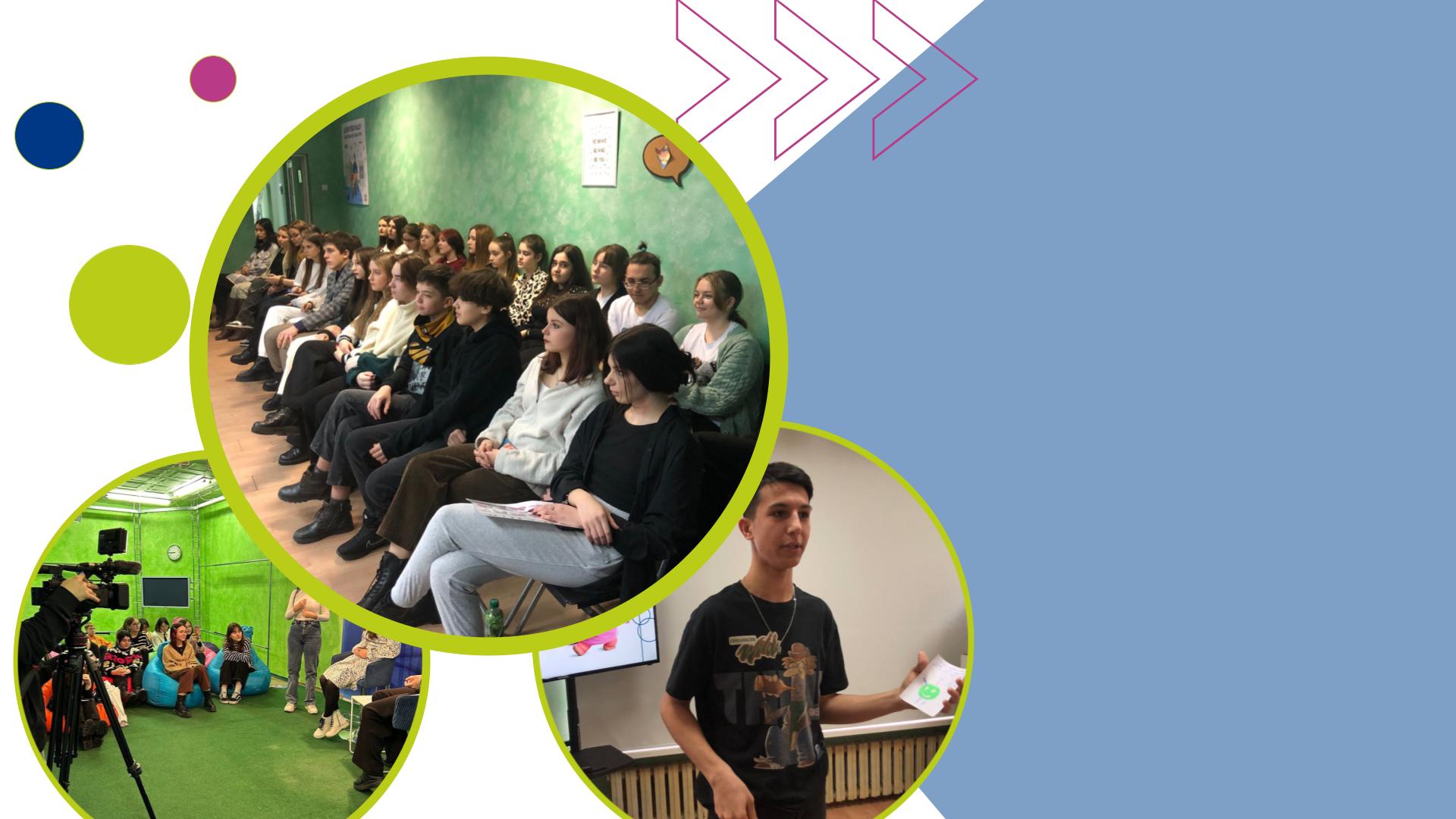 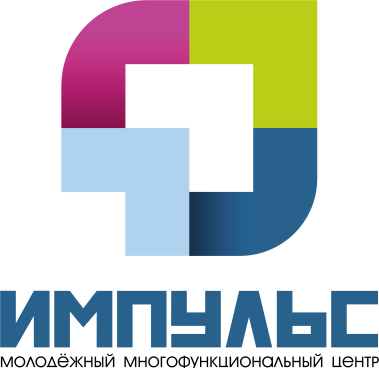 Школа лидера и Медиа школа
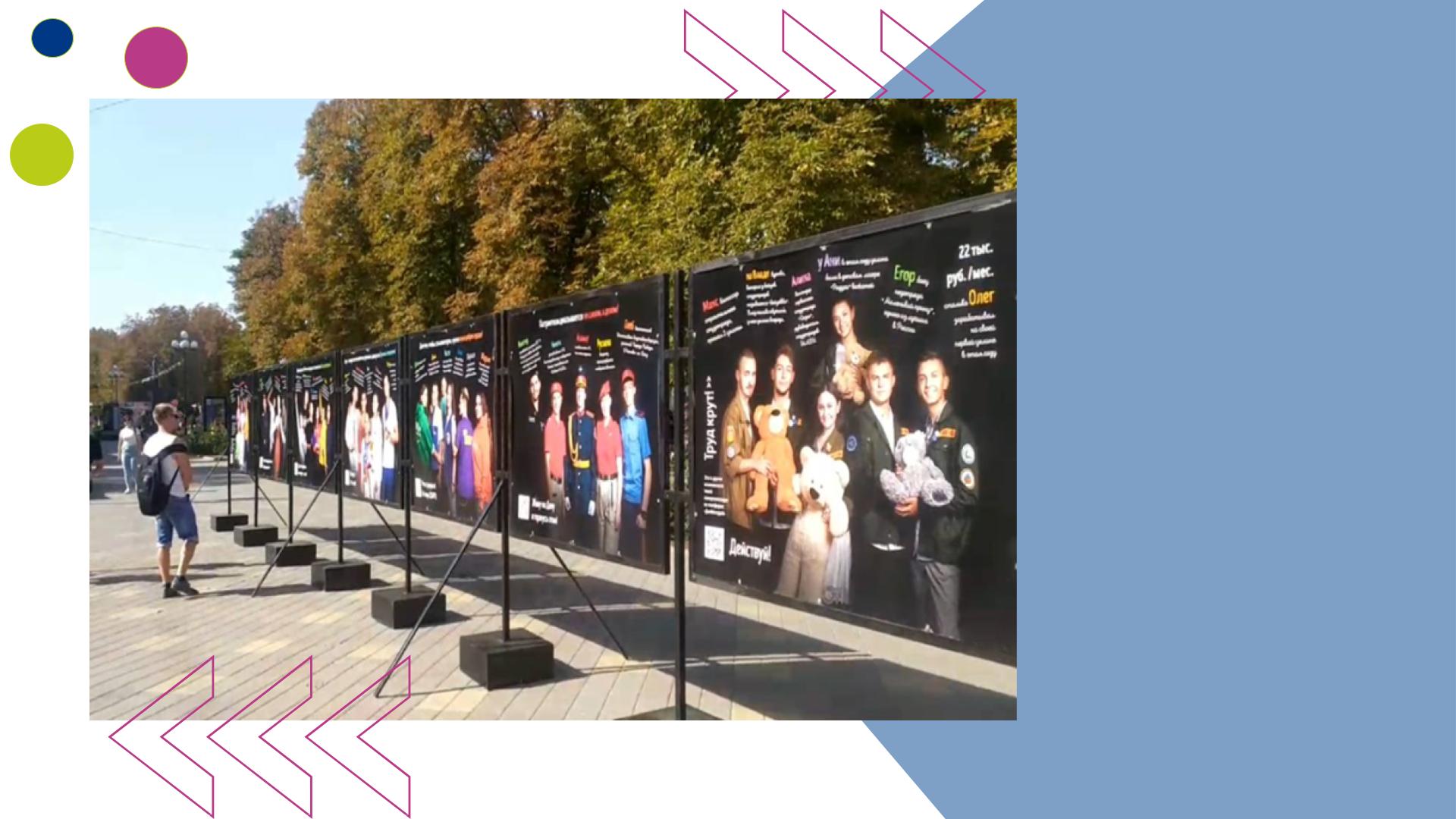 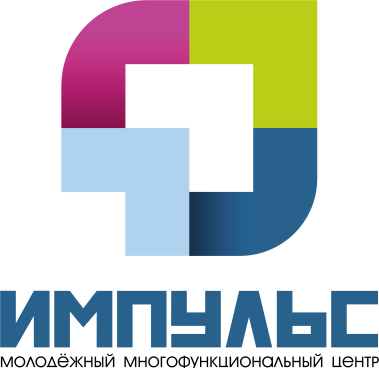 Выставка возможностей
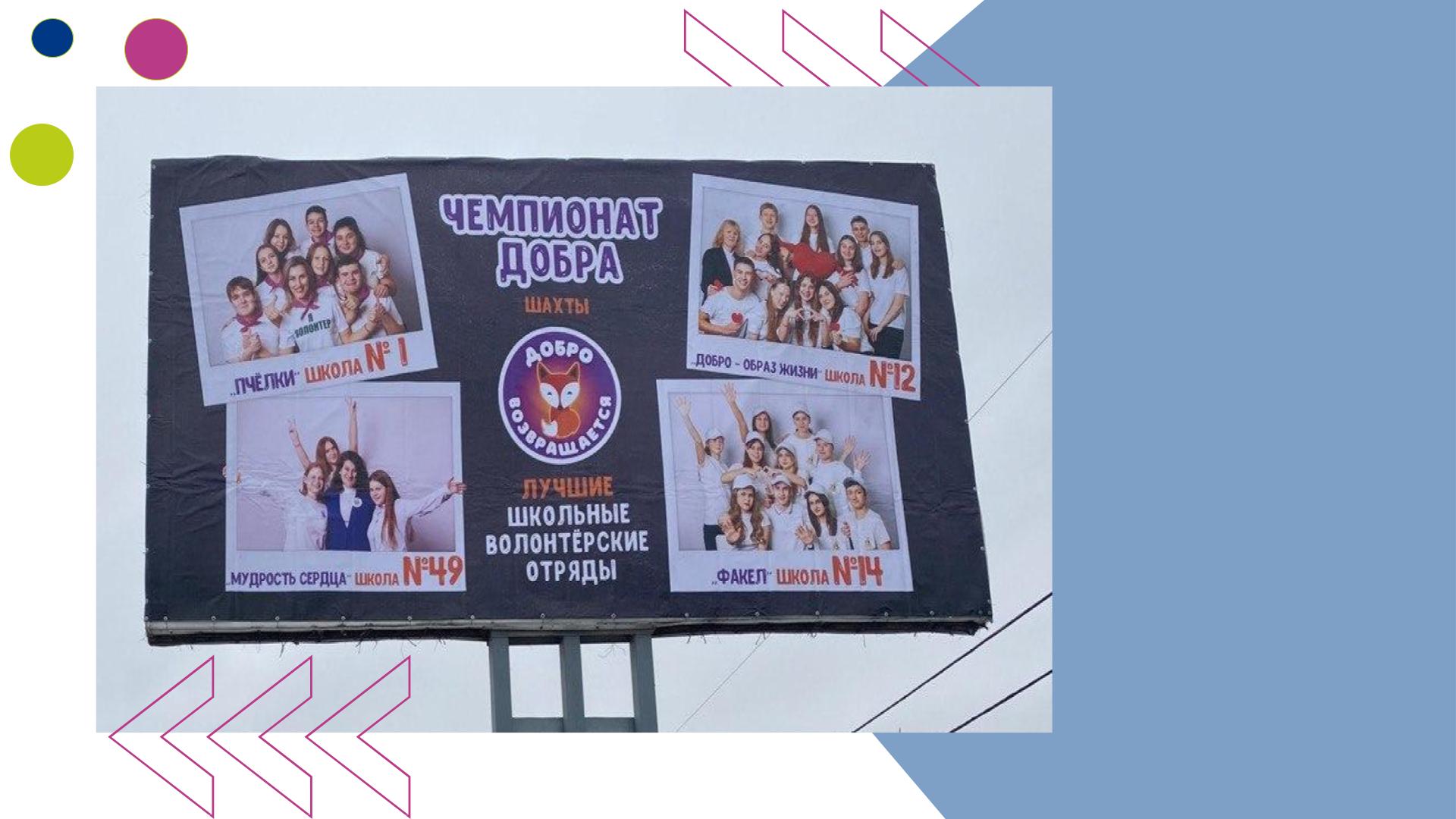 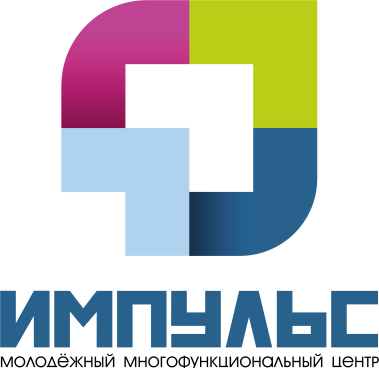 Баннеры с участниками Чемпионата Добра
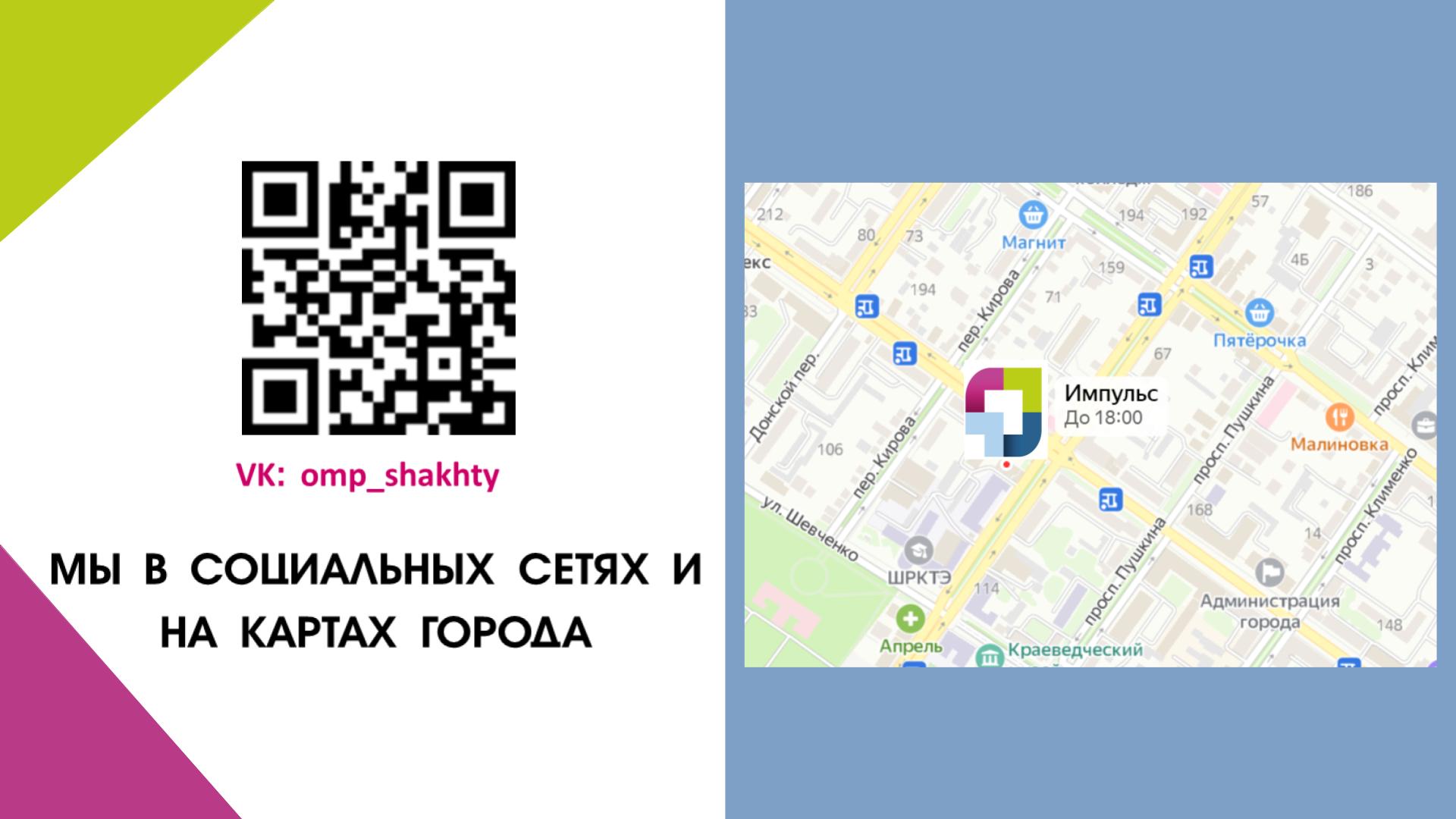